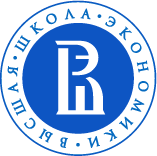 НАЗВАНИЕ ПРОЕКТАФИО команды, факультет, курс
Конкурс поддержки студенческих инициатив 
Москва 2014
ОБЩИЕ ПРИНЦИПЫ ПОДГОТОВКИ ПРЕЗЕНТАЦИИ
Время на презентацию – 5 минут!!!
Заголовок на каждом слайде должен содержать заключение для данного слайда.

Не используйте размер шрифта менее 24. Используйте один шрифт и размер и придерживайтесь его. 

Используйте списки, а не длинные предложения.

Соблюдайте Правило 666:
Не более 6 слов в каждом пункте списка. 
Не более 6 пунктов списка на слайде.
Не более 6 слов на слайде в ряд.             @ Seed Forum
фото
фото
Высшая школа экономики, Москва, 2013
Критерии оценки Конкурсных заявок
Во время письменной экспертизы (в скобках указан максимальный балл по каждому критерию):
соответствие Проекта целям Конкурса, изложенным в п. 2.1. настоящего Положения (10);
значимость ожидаемых результатов студенческой инициативы для НИУ ВШЭ и общества (10);
анализ социальной проблемы (задачи), решаемой Проектом,  обоснованность выбранного решения, с учетом анализа рисков реализации Проекта (10);
обоснованность заявленных расходов (10); 
реалистичность плана мероприятий  и сроков реализации (10).
Во время публичной защиты (в скобках указан максимальный балл по каждому критерию): 
наличие у участников Проекта опыта успешной реализации подобных студенческих инициатив или участия в социальных проектах  (15); 
наличие ресурсов, необходимых для реализации проекта, в т.ч. возможность софинансирования юридическими и физическими лицами (15);
качество плана продвижения студенческой инициативы (5);
поддержка Проекта голосованием обучающихся, выпускников и работников НИУ ВШЭ (10); 
качество презентации проекта (5).
ОПИСАНИЕ ПРОЕКТА
Какую проблему решает? Показать детали, данные
Основная Целевая аудитория проекта – ее профиль и количественные оценки
Цели и задачи проекта и их значимость для НИУ ВШЭ (!!!)
Как проект усилит Вышку?
фото
фото
Высшая школа экономики, Москва, 2013
СМЕТА И ГРАФИК РЕАЛИЗАЦИИ ПРОЕКТА
ФИНАНСОВЫЙ ПЛАН, 
потребность в инвестициях, 60 сек.
График проекта / программа 
Объем требуемого финансирования,
в т.ч. софинансирование (факультетом, краудфандинг и т.д.)
Сроки!! До конца 2014 года (!!!)
Высшая школа экономики, Москва, 2013
КОМАНДА
КОМАНДА, 60 сек.
Фото команды
Кратко о команде
Зоны ответственности
Предыдущие достижения, опыт реализации подобных проектов
Высшая школа экономики, Москва, 2013
ПЛАН ПРОДВИЖЕНИЯ
План вовлечения студентов в реализацию Проекта (!)
ГОЛОСОВАНИЕ ЗА ПРОЕКТ
Представить голосование за проект для Публичной защиты на портале family.hse.ru/competition 

Голосовать могут студенты и выпускники НИУ ВШЭ только за 3 проекта, голосование открыто до 15 октября до 10.00.
СПАСИБО 
ЗА ВНИМАНИЕ!
Название проекта:ФИО руководителя:Mobile tel.:E-mail:Skype:Address: